Структура Муниципального Центра Управления (МЦУ) Белгородского района
ИнформационноТехнический
Центр
Белгородский район
Куратор МЦУ Белгородского района
Руководитель МЦУ Белгородского района
Ответственный за работу в системе ПОС и «Инцидент- менеджмент»
Ответственный за информационное направление
Ответственный за направление мониторинга, аналитики и работы с рисками
Представители структурных подразделений администрации Белгородского района
Представители администраций городских и сельских поселений Белгородского района
Представители подведомственных учреждений Белгородского района
Слайд 1
ИнформационноТехнический
Центр
Белгородский район
официальные аккаунты в социальных сетях
Всего в Белгородском районе – 139, в т.ч.
аккаунты органов власти – 56 
аккаунты подведомственных организаций – 83
Слайд 2
ИнформационноТехнический
Центр
Белгородский район
Личные аккаунты главы администрации Белгородского района В.Н. Перцева
2022-2023 г.г.
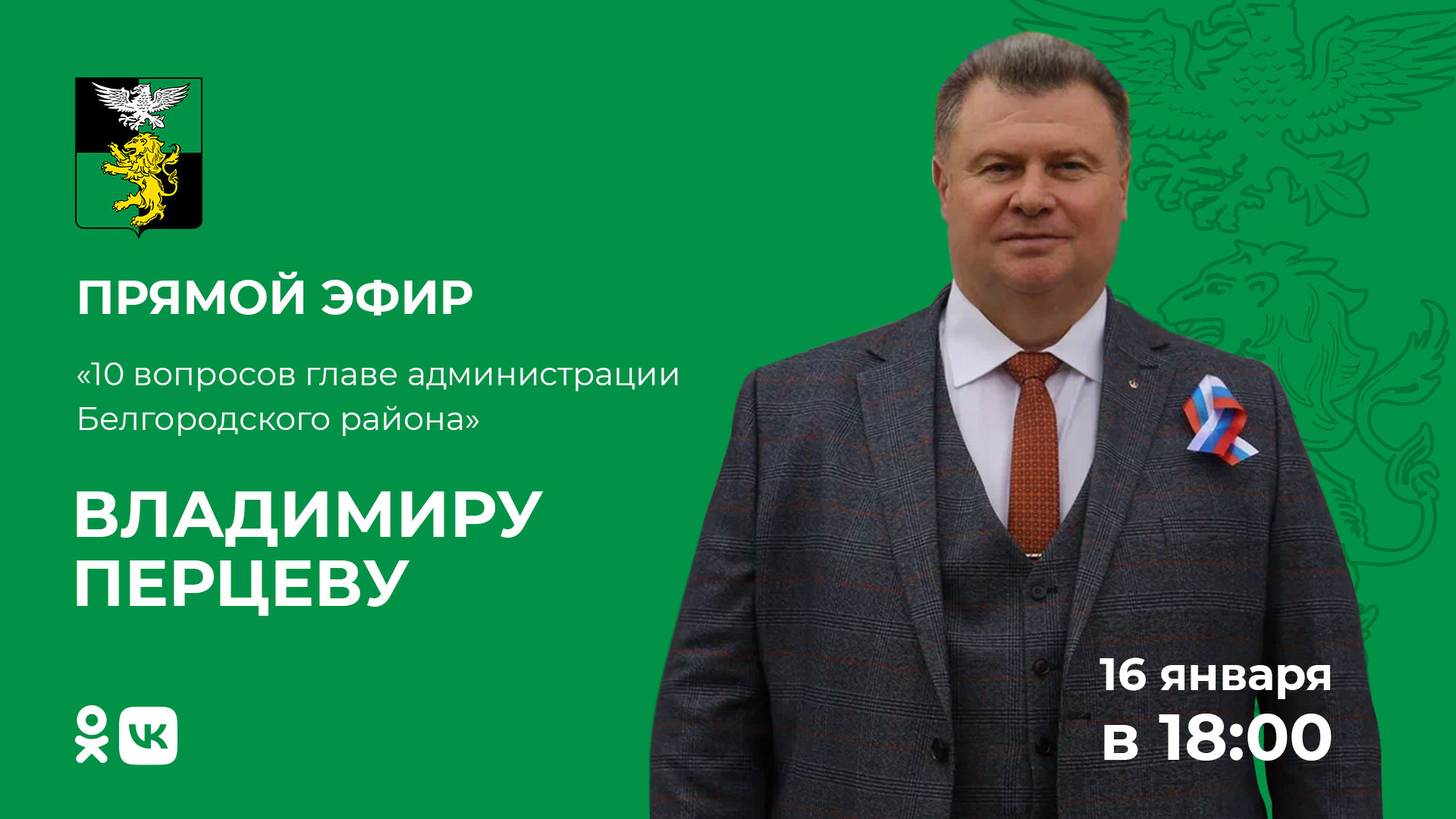 Проведено прямых эфиров в режиме on-line - 87
Опубликовано ответов на обращения жителей - 3882
Слайд 3